HOUSING CHOICE VOUCHER PROGRAM
Presented by: 
Annette Panzek
AHWD, ABR, CNC, GRI, SFR, SRS
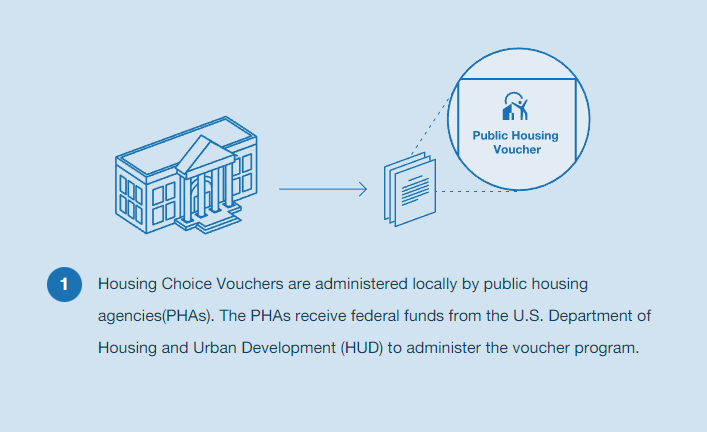 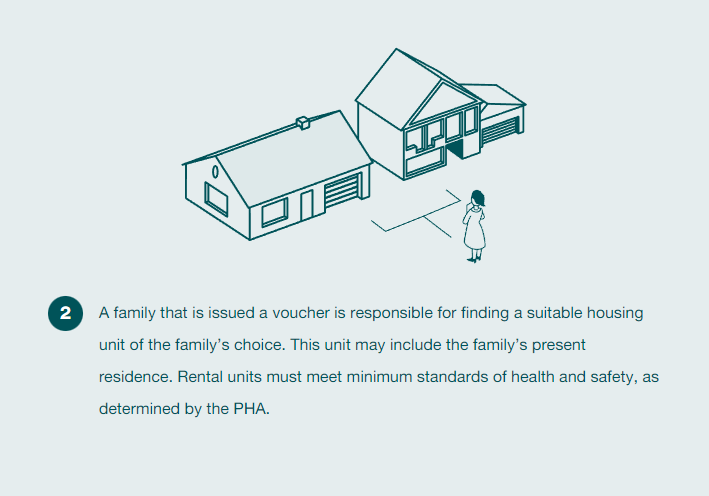 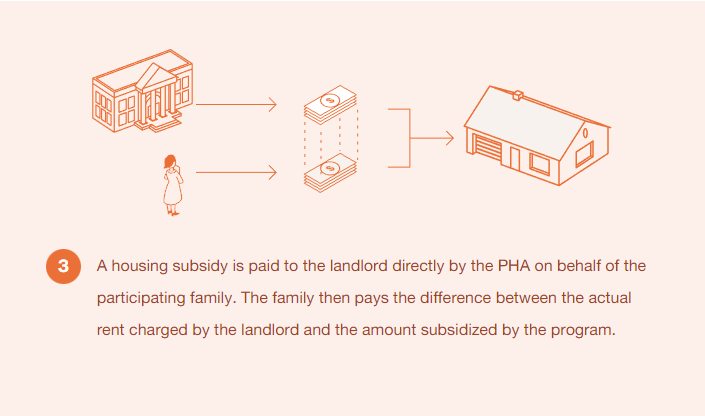 Qualifying
Maximum household income <  80% of the area median income
Each metro area and/or county has own income limits 
Voucher holder may have qualified for the program in one area but no longer qualify in another if the income limits are lower
The 2022 Chicago-Joliet-Naperville Metro FMR maximum household income may not exceed:
https://www.huduser.gov/portal/datasets/il/il2020/select_Geography.odn
Benefits for Landlords
Assurance of prompt payment of subsidy each month.
Decreased vacancy rates and delinquencies.
Reduced turnovers and related expenses.
Benefits for Landlords
No-cost property inspections.
Opportunity to upgrade property and rental structure.
Ready pool of motivated applicants for vacancies
Public Housing Authority (PHA)
AREA PUBLIC HOUSING AUTHORTIES
Housing Authority of Cook County: https://thehacc.org/
DuPage Housing Authority: https://www.dupagehousing.org/
Kendall Housing Authority: https://www.dupagehousing.org/
Housing Authority of Elgin: https://www.haelgin.org/
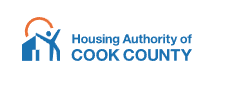 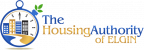 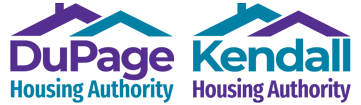 AREA PUBLIC HOUSING AUTHORTIES
Housing Authority of Joliet: https://www.hajoliet.org/
Chicago Housing Authority: https://www.thecha.org/
Lake County Housing Authority: https://www.lakecountyha.org/
Aurora Housing Authority: https://auroraha.com/
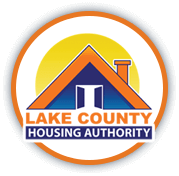 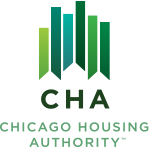 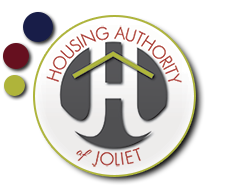 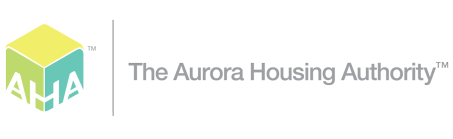 Tenant Selection
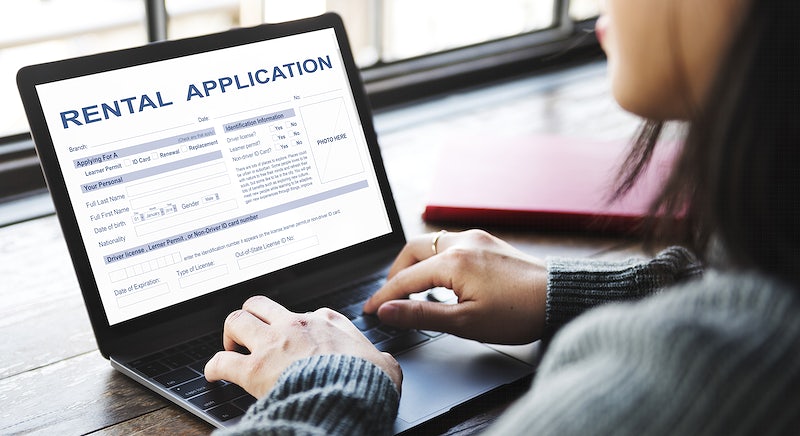 PHA does not screen voucher holders for their suitability as tenants
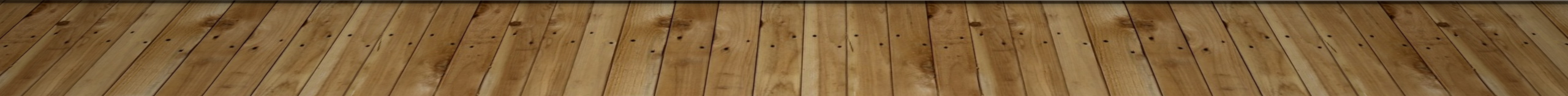 Request for Tenancy Approval
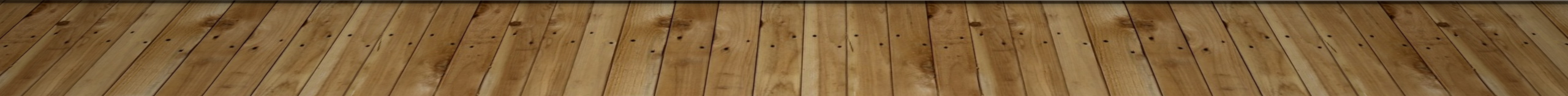 Screening Tenants
Landlord may screen the tenant in any way they screen other tenants

Reasonable application fees may be charged, provided they are charged to all applicants
FAIR HOUSING CONSIDERATIONS
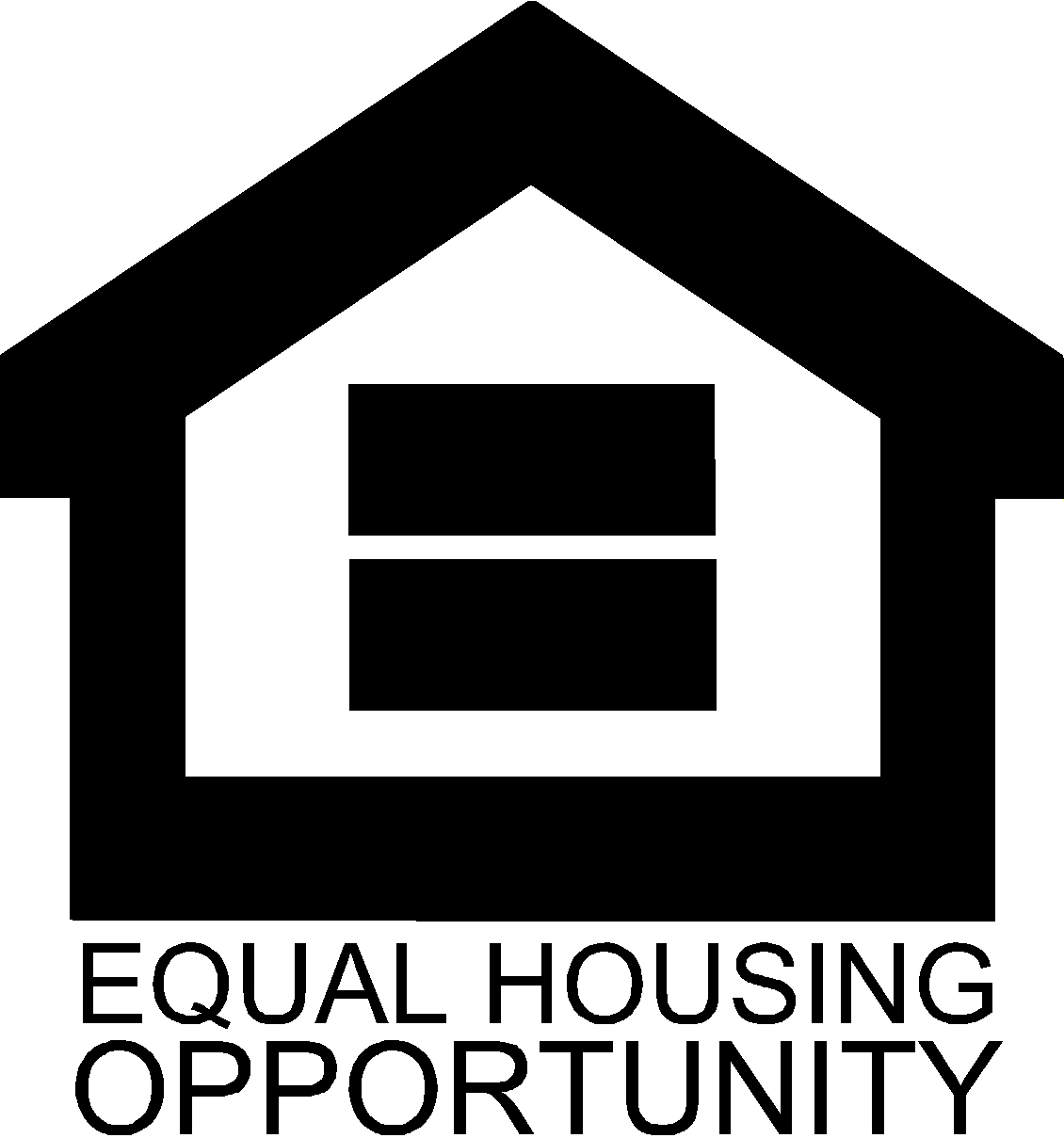 Use the same criteria & exceptions for all other applicants
Landlords should be careful how they process income requirements
Having requirements for income that would make it impossible for a housing voucher recipient to qualify could be considered a disparate impact on this protected class and therefore be discriminatory
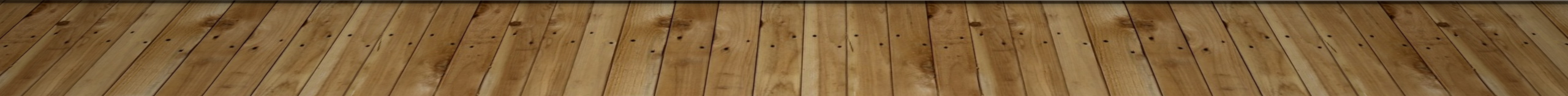 FAIR HOUSING CONSIDERATIONS
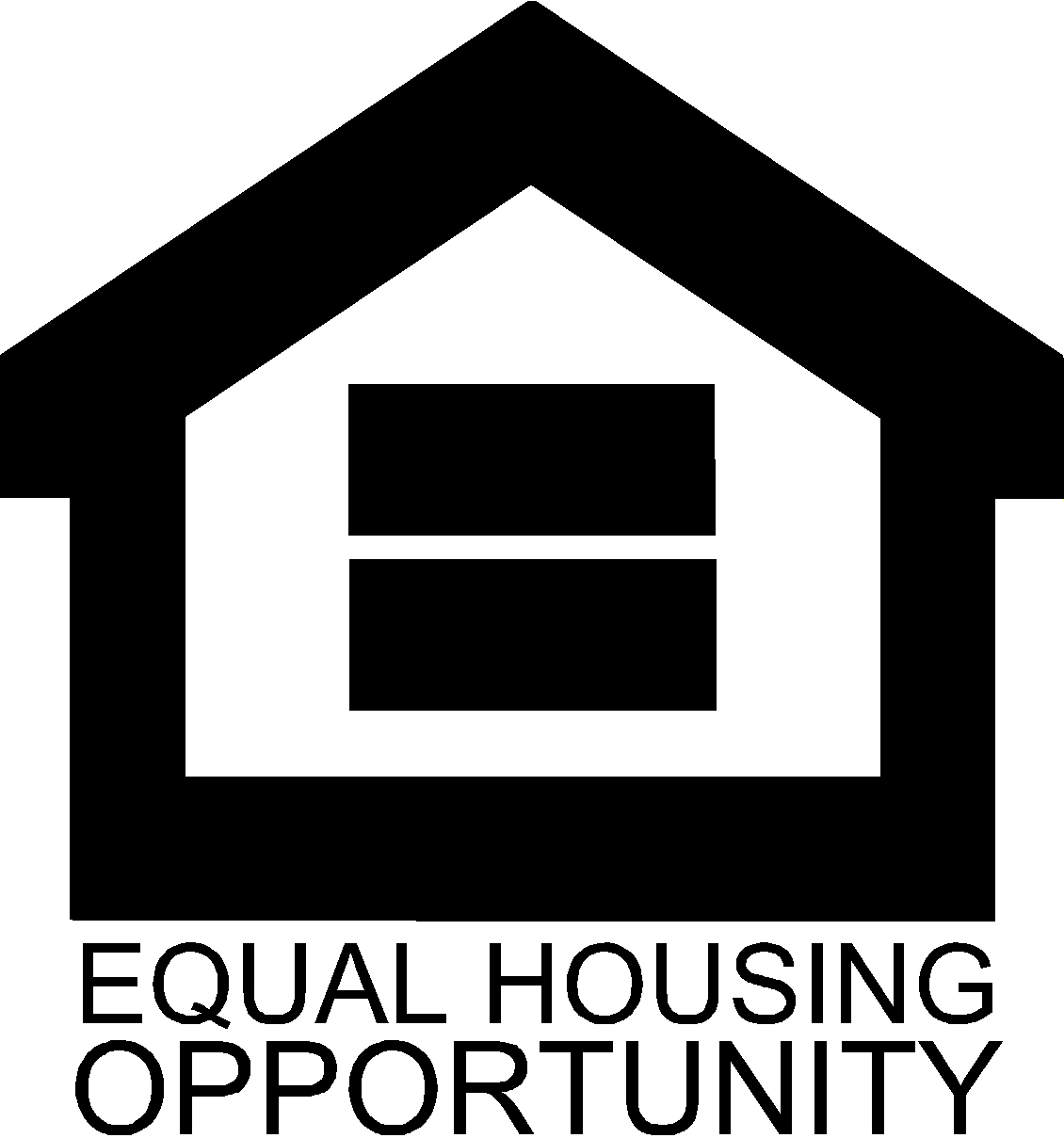 Arrest Record is a protected class
Convictions must be related to harm to person or damage to property and considered a serious offense
Screening for convictions should not overreach more than 3 years
Cook County = Just Housing Amendment
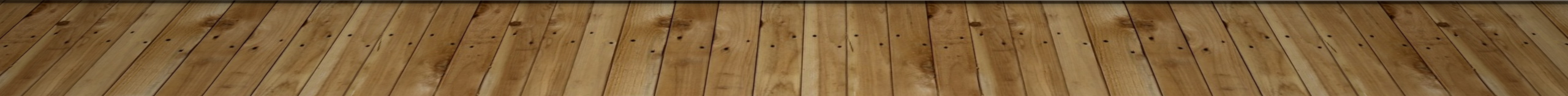 Landlord Process
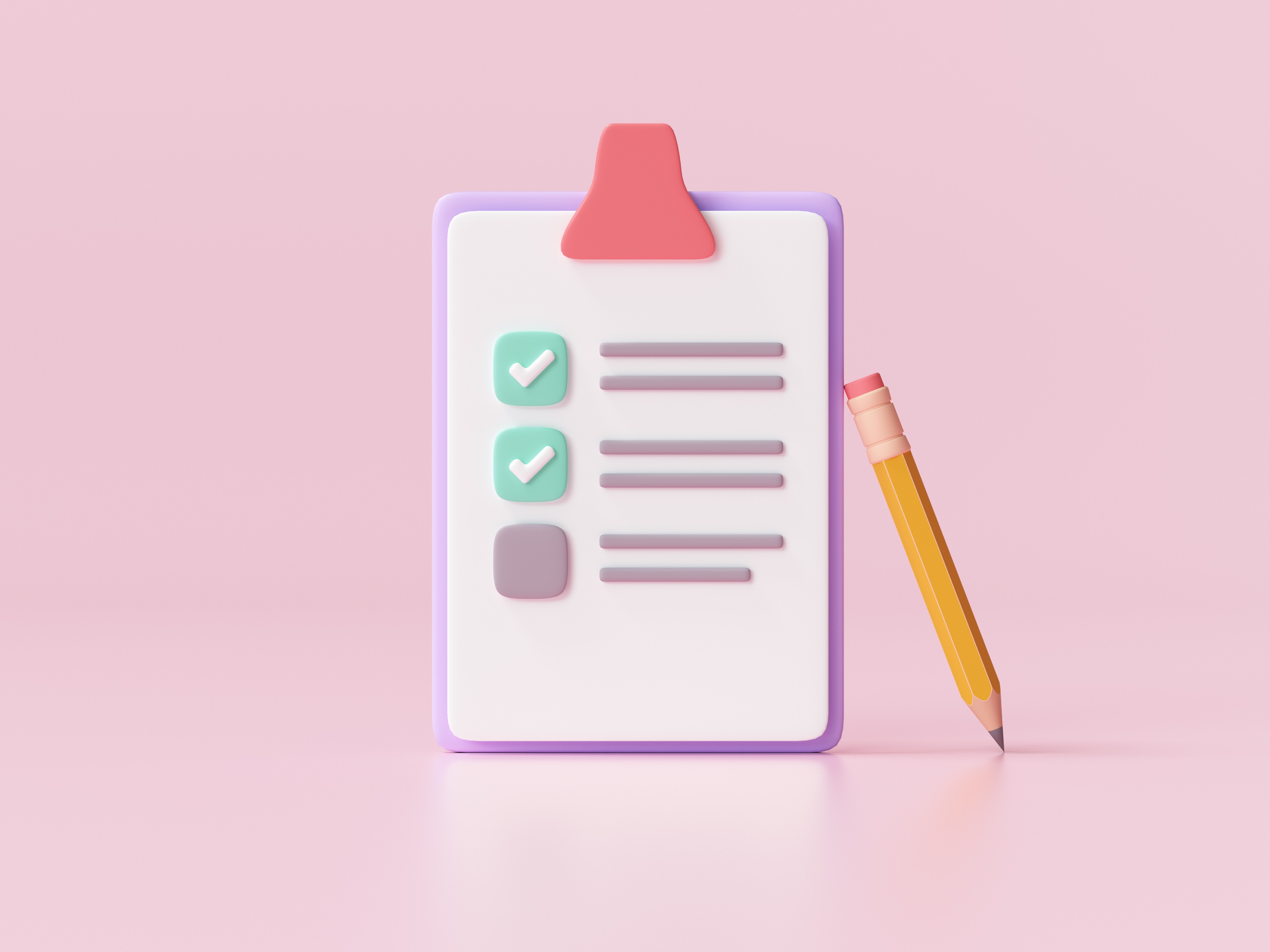 Inspection Process
PHA schedules Initial Housing Quality Standards (HQS) inspection 
5-10 business days after unit owner screening is completed
Unit owner or property manager must be present at the inspection
Property should be vacant with no personal property inside except appliances being conveyed with the unit
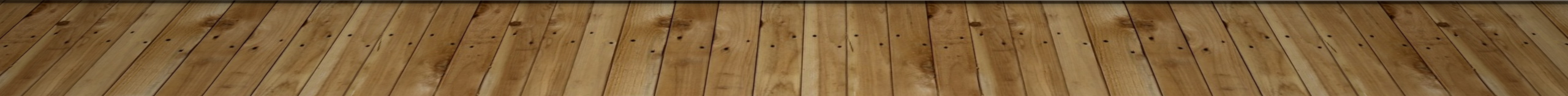 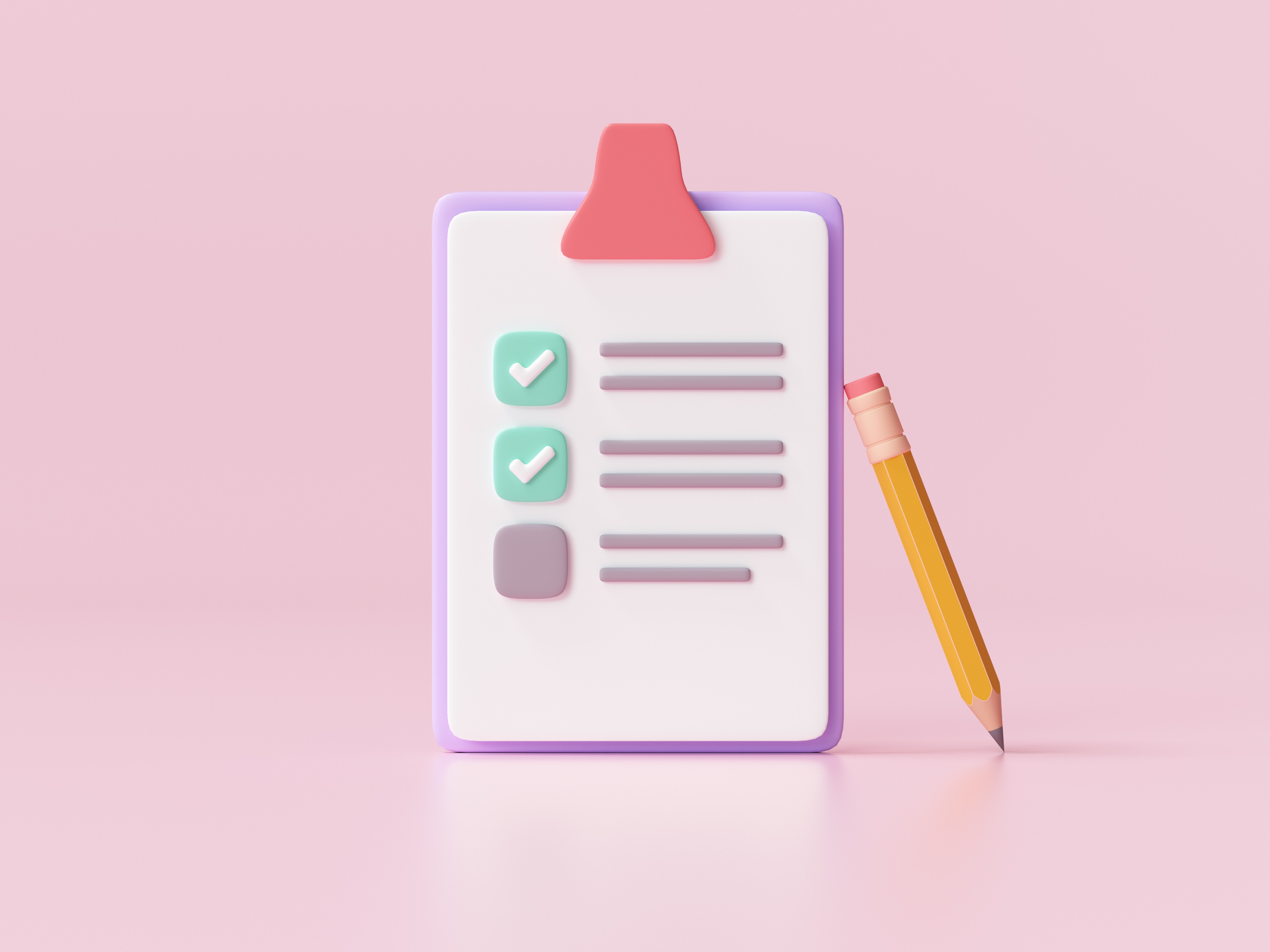 Inspection Process
Utilities on
All areas of the unit that the tenant will have access to must be available to the inspector
Attic, crawlspace, utility boxes, and garages should be accessible to the inspector.
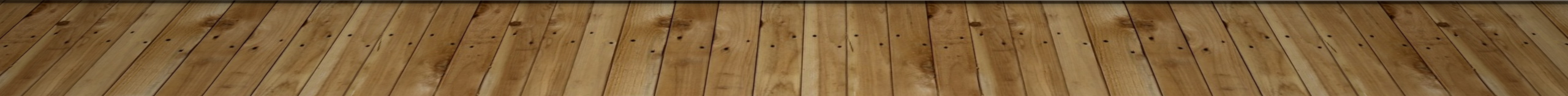 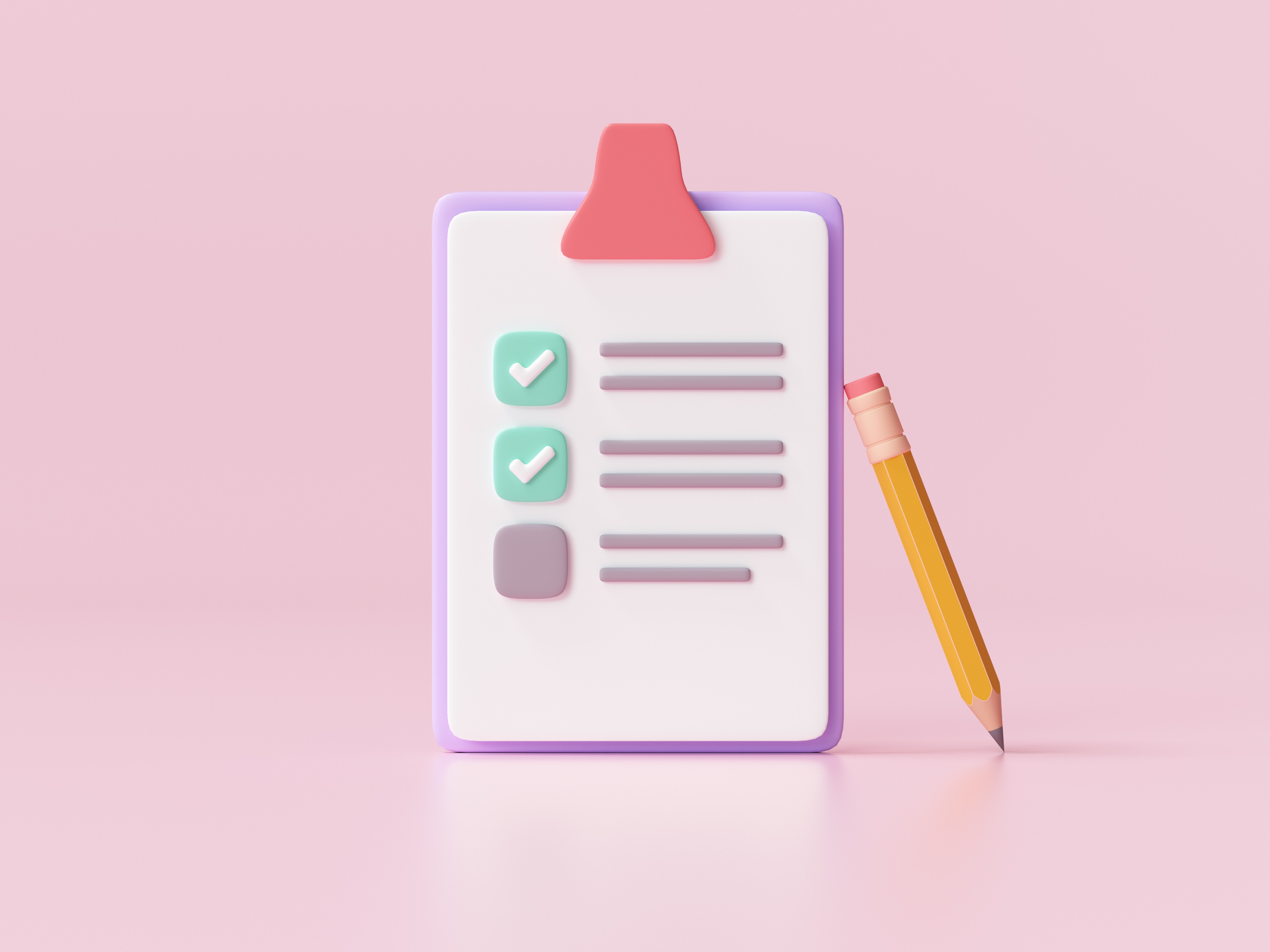 Inspection Process
Not looking at cosmetic items unless it poses a health or safety risk
Floor coverings, paint (exception lead paint hazards), blinds or other window coverings, landscaping, or décor.
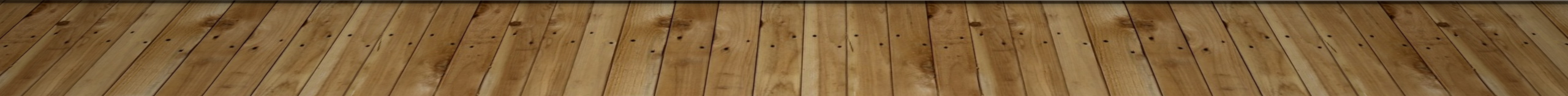 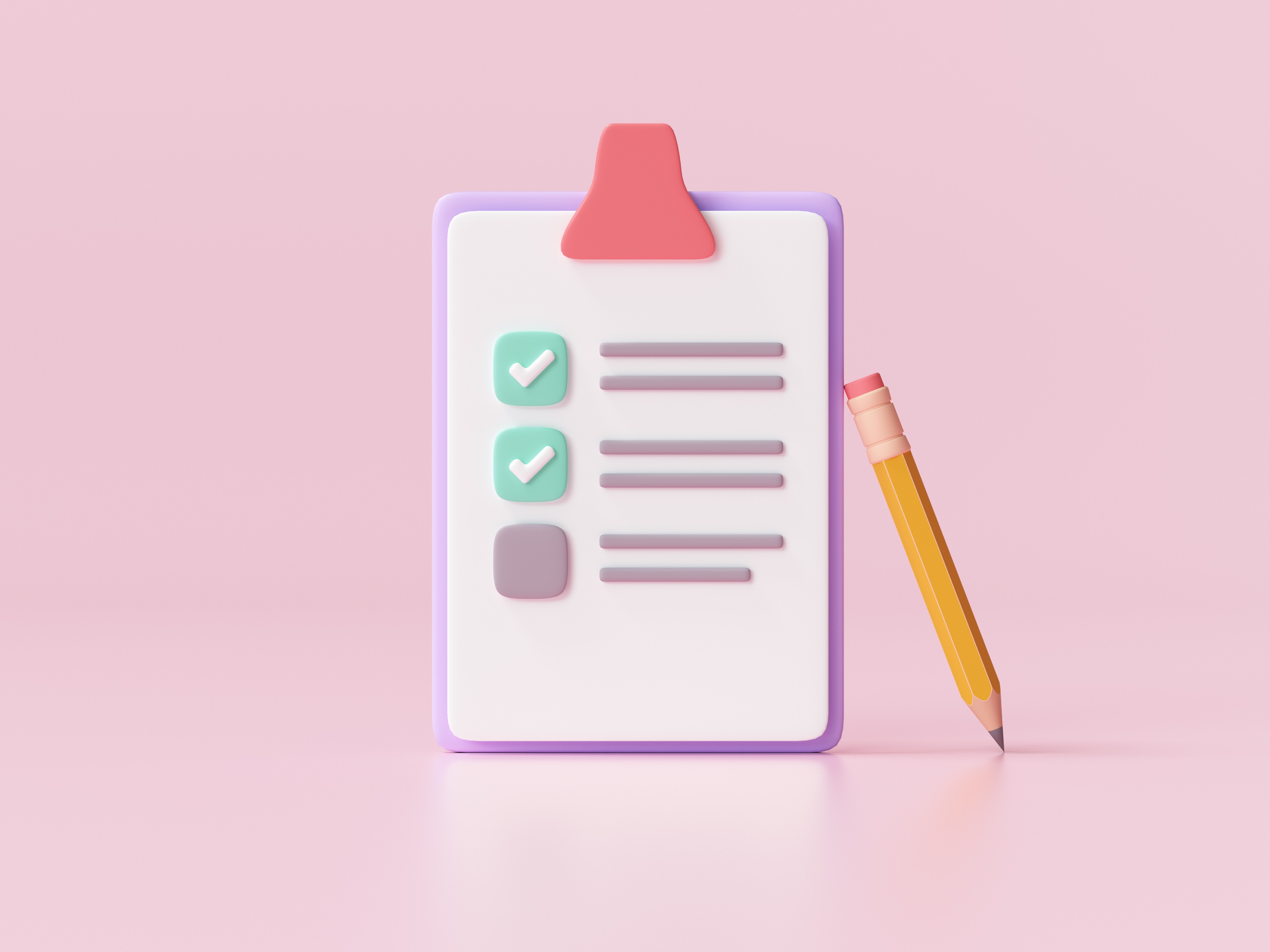 Inspection Process
All units must have the following rooms:
Living Room
Kitchen
Bathroom
A sleeping area (in a studio or efficiency this would be the living room)
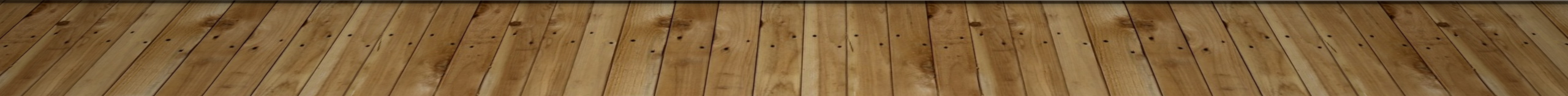 Rent Determination
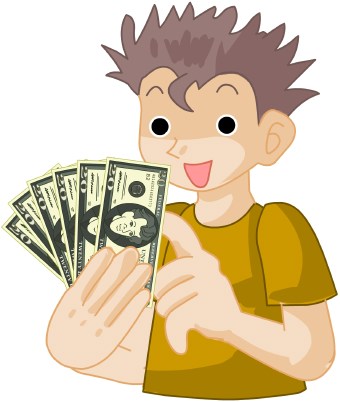 PHA determines rent with the property owner & computes amounts the tenant and PHA will pay. 
Rent to Landlord may not exceed Payment Standard for area (see payment standard charts)
If Tenant paying any utilities, then Approved Rent may be reduced (see utility allowance charts)
This Photo by Unknown Author is licensed under CC BY-ND
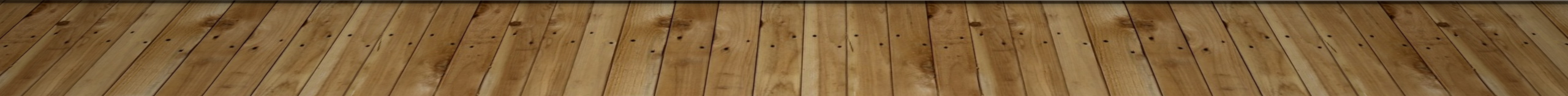 Rent Determination
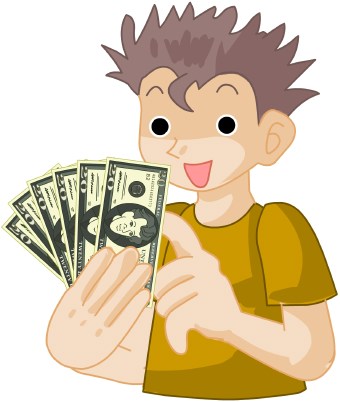 Tenant pays 30-40% of adjusted monthly income for rent and a utility allowance = Total Tenant Payment (TTP)
PHA pays the remaining rent and utility allowance costs via a rental subsidy in the form of a Housing Assistance Payment (HAP) to the Landlord
This Photo by Unknown Author is licensed under CC BY-ND
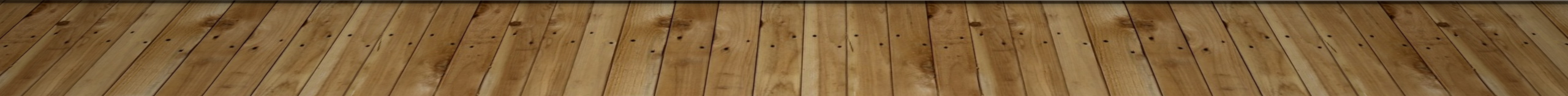 Lease paperwork
Landlord & PHA sign Housing Assistance Payment (HAP)
Landlord & Tenant sign One Year Lease (12 Months)
HUD Issued Tenancy Addendum Required
Required Property Disclosures Signed
Lead Paint (built prior to 1978)
Radon (if elevated & NOT mitigated)
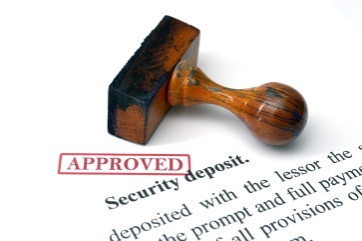 Lease paperwork
Tenant pays security deposit/move-in fee directly to Landlord
Tenant pays their portion of 1st month’s rent directly to Landlord
1st PHA payment may be up to 3 weeks later then every month at beginning of month
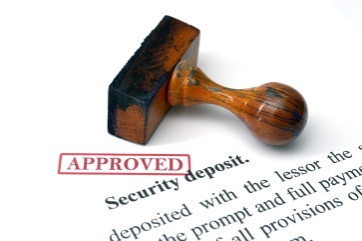 Landlord’s Rights
Enforce the lease with their tenant
May terminate the tenancy for:
Serious or repeated violation of the terms and conditions of the lease
Violation of federal, state or local law
Criminal activity
Other good cause
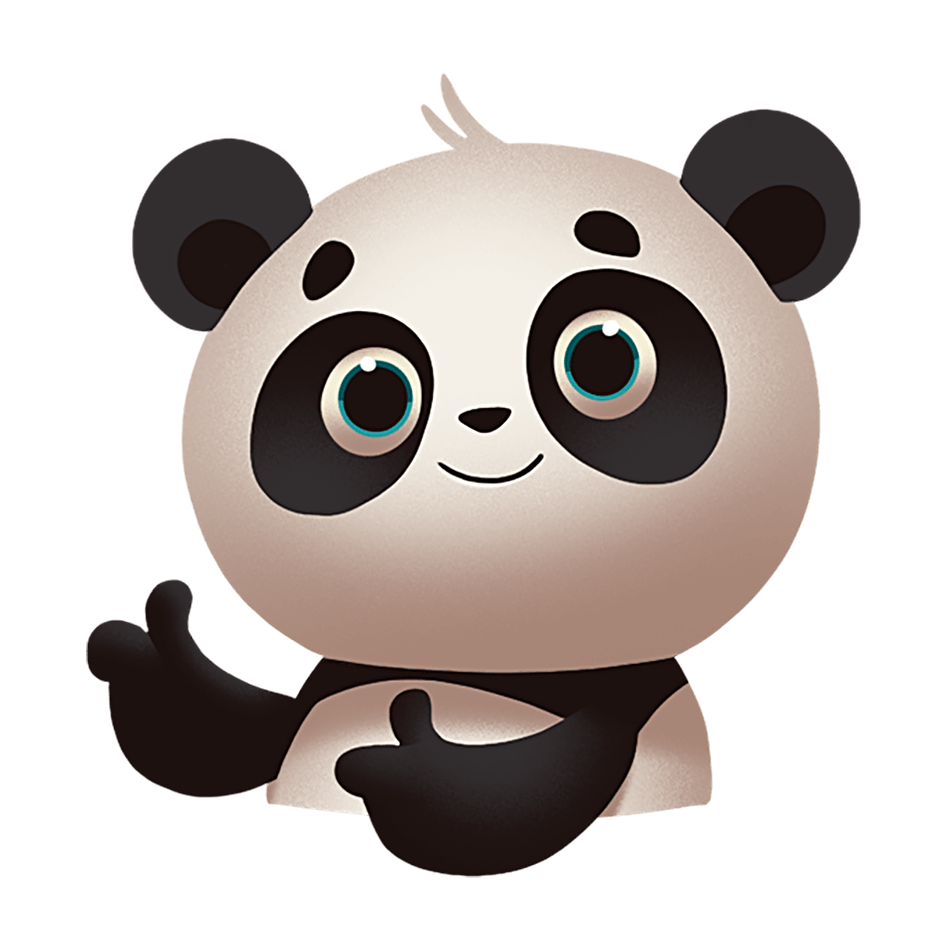 Landlord’s Responsibility
May request a rent increase from PHA as of the anniversary end date of the HAP contract (capped by rent reasonableness)
60-day notice required to PHA & tenant of any increases, renewal, or termination of lease
Tenant is responsible for all damages to the unit (except normal wear & tear)
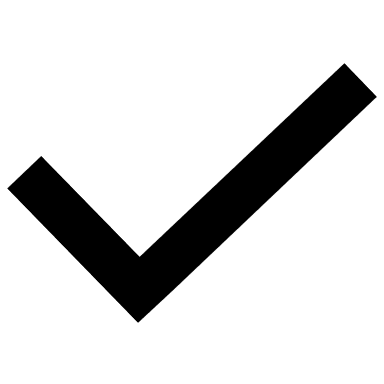 Landlord’s Responsibility
Comply with the Lease
Collect the tenant's share of the rent
Make timely repairs and keep the unit in good condition
Comply with federal, state, and local regulations, fair housing laws, and landlord-tenant laws
Permit inspections
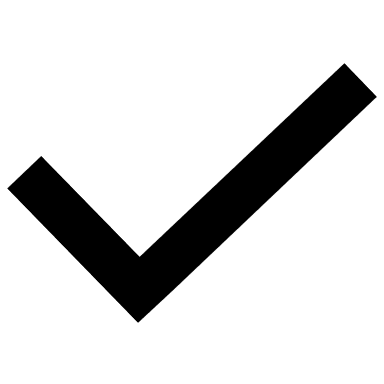 Landlord May NOT
Accept any payment outside of the lease that is not approved in writing by the PHA
Accept any payment for “rent” of appliances or other items inside the unit unless approved in writing by the PHA
Allow any other individuals to occupy the property than those listed on the lease unless approved by the PHA
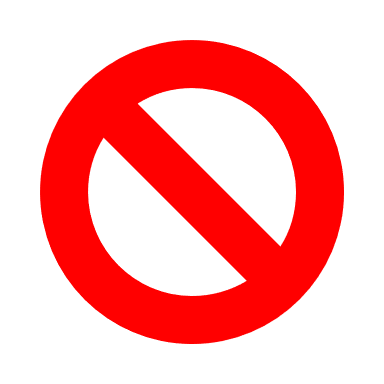 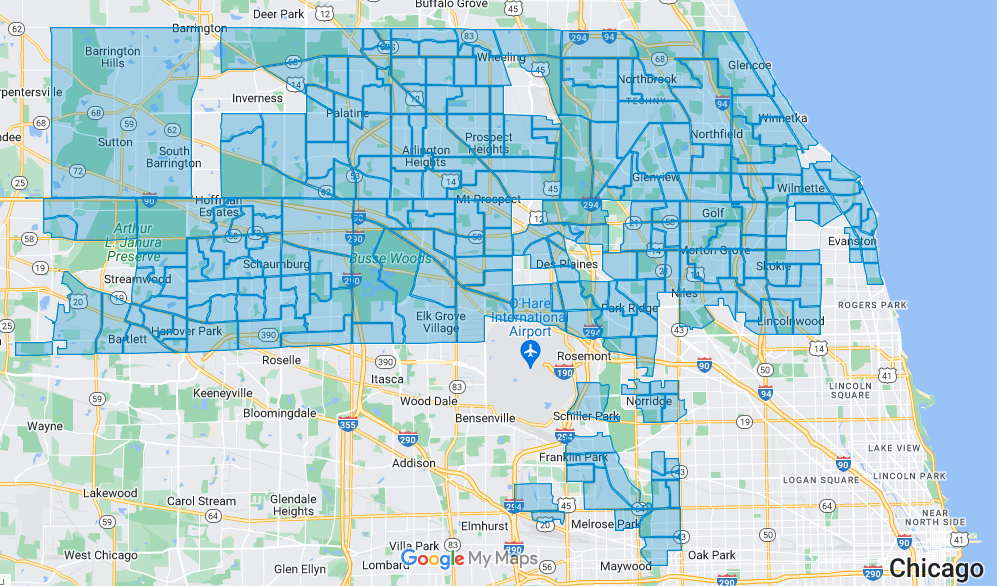 Mobility & opportunity areas
1st time Landlords
Designated zip codes
Higher rent possible
Landlord incentives
Check PHA website for list & qualifications
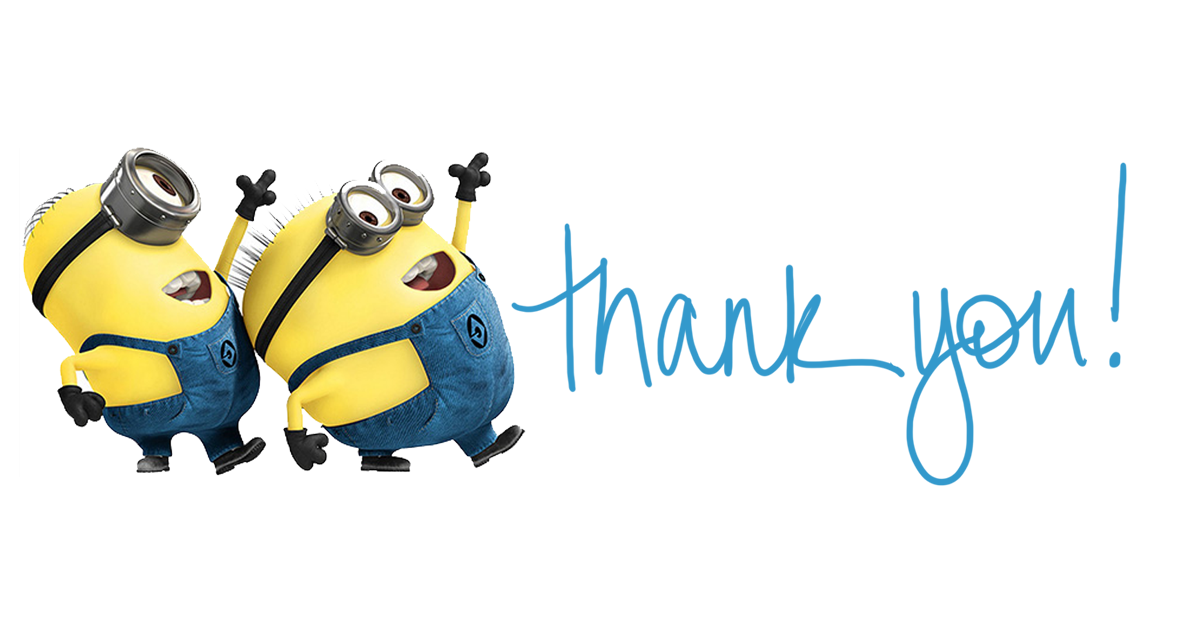 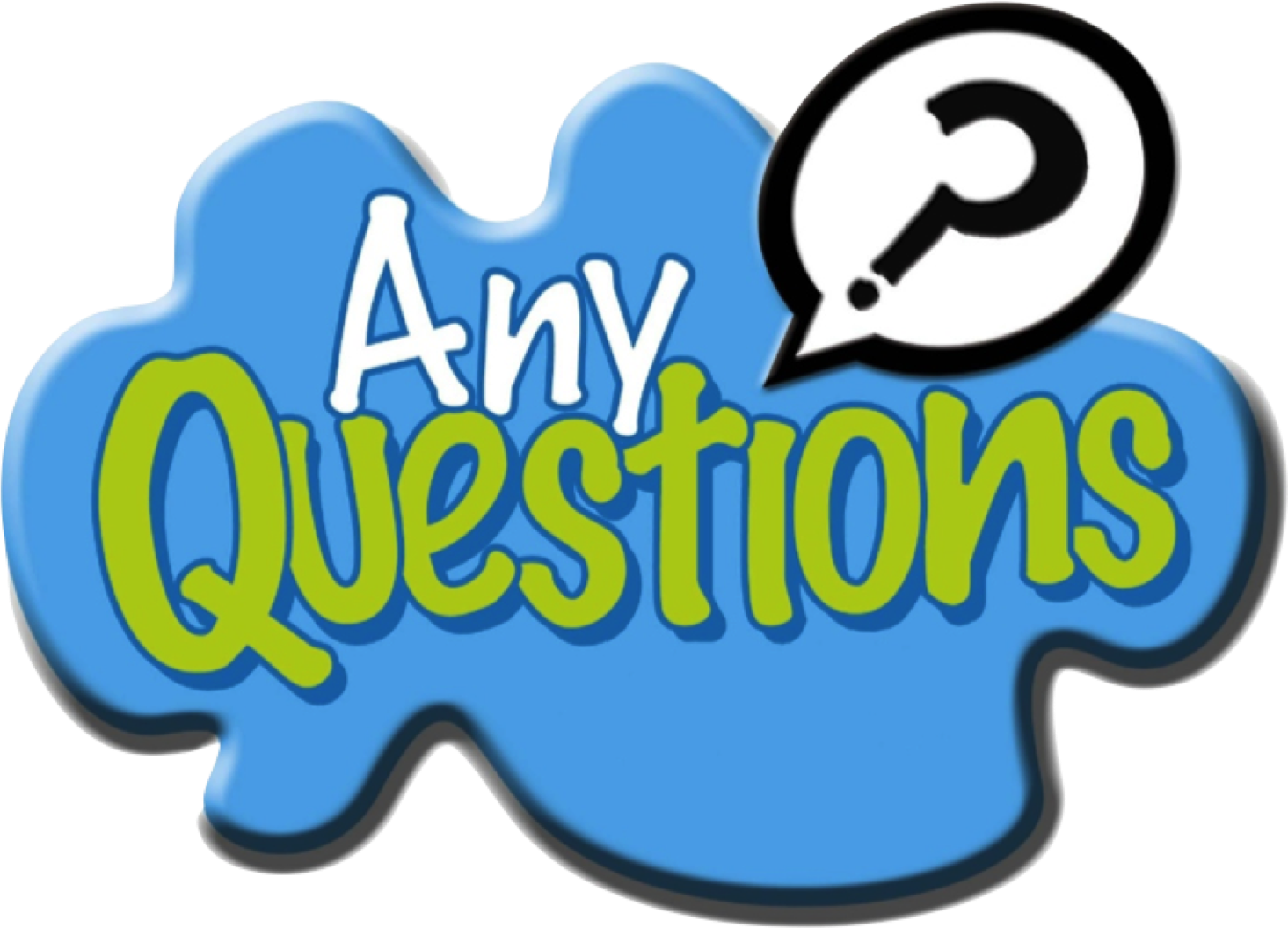 This Photo by Unknown Author is licensed under CC BY-NC
This Photo by Unknown Author is licensed under CC BY-NC